Learning for Life (2023 – 24)
N.B. The Sixth Form Curriculum is currently being revised; the Upper Sixth curriculum will be updated in 2024-25
Spring Term
Gender and derogatory language
Misogyny in music
Sexual harassment
Microaggressions and everyday sexism 
Intersectionality and identity
Domestic violence and honour killings
Autumn Term
Influencers & body image
Online dating
Revenge porn
News values
Fake news
Media influence on perspectives
UPPER SIXTH
Summer Term
Relationships & Sex Education
LGBTQ+
STIs
Contraception
Pornography
Spring Term
Gender and derogatory language
Misogyny in music
Sexual harassment
Microaggressions and everyday sexism 
Intersectionality and identity
Domestic violence and honour killings
Autumn Term
LOWER SIXTH
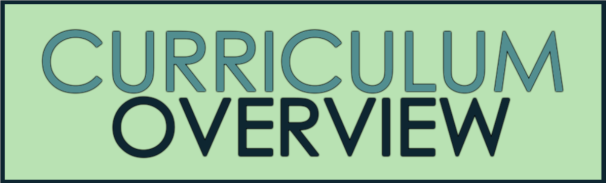 Influencers & body image
Online dating
Revenge porn
News values
Fake news
Media influence on perspectives